Teoría cinético-molecular
Julio D. García López
Índice
Postulados de la TCM
Sólidos
Líquidos
Gases
La TCM aplicada a los gases
Explicación de leyes a través de la TCM
Gay-Lussac
Cinética química
Difusión
Gases ideales vs gases reales
Postulados de la TCM
Las sustancias puras están formadas por partículas iguales
Estas partículas se encuentran en continuo movimiento
Este movimiento depende de la temperatura
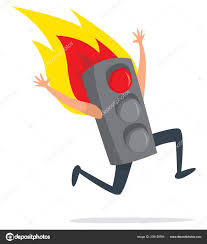 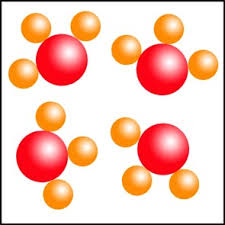 Estados de agregación. Sólidos
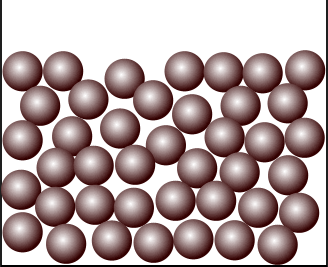 Bastante fijas

Movimiento de vibración

A mayor temperatura, mayor movimiento
Estados de agregación. Líquidos
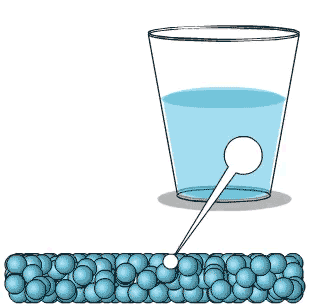 Vibración

Rotación

A mayor temperatura, estas aumentan
Estados de agregación. Gases
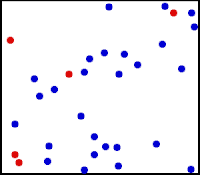 Aumento distancia

Vibración

Rotación

Traslación
TCM de los gases
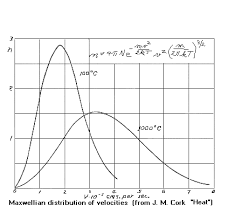 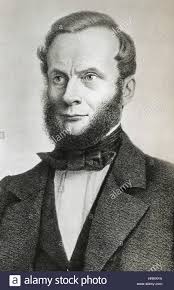 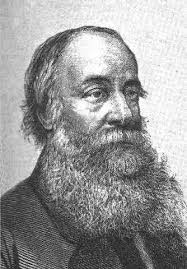 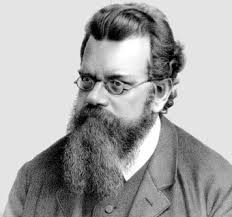 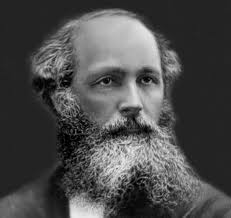 BOLTZMAN
JOULE
CLAUSIUS
MAXWELL
1848-1898
TCM de los gases. Postulados
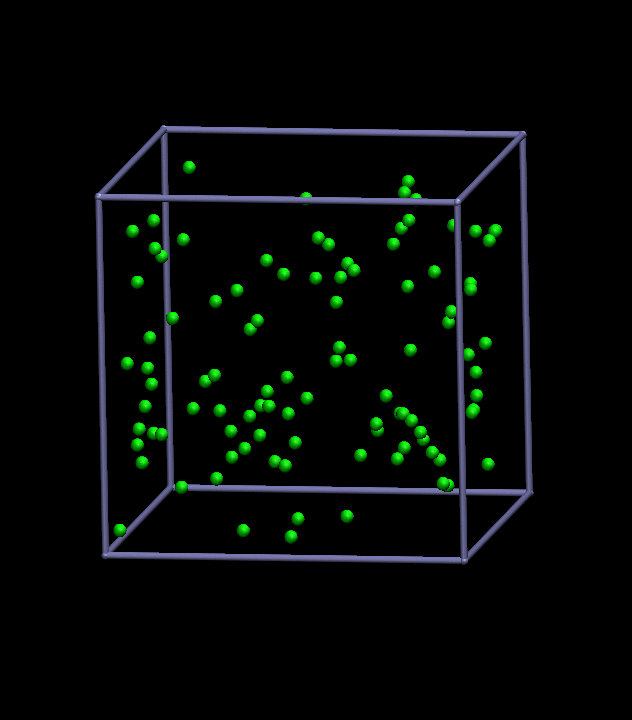 Los gases están constituidos por partículas puntuales que se mueven rectas y al azar
Este movimiento se modifica si las partículas chocan entre sí o con el recipiente
TCM de los gases. Postulados
TCM de los gases. Gay-Lussac
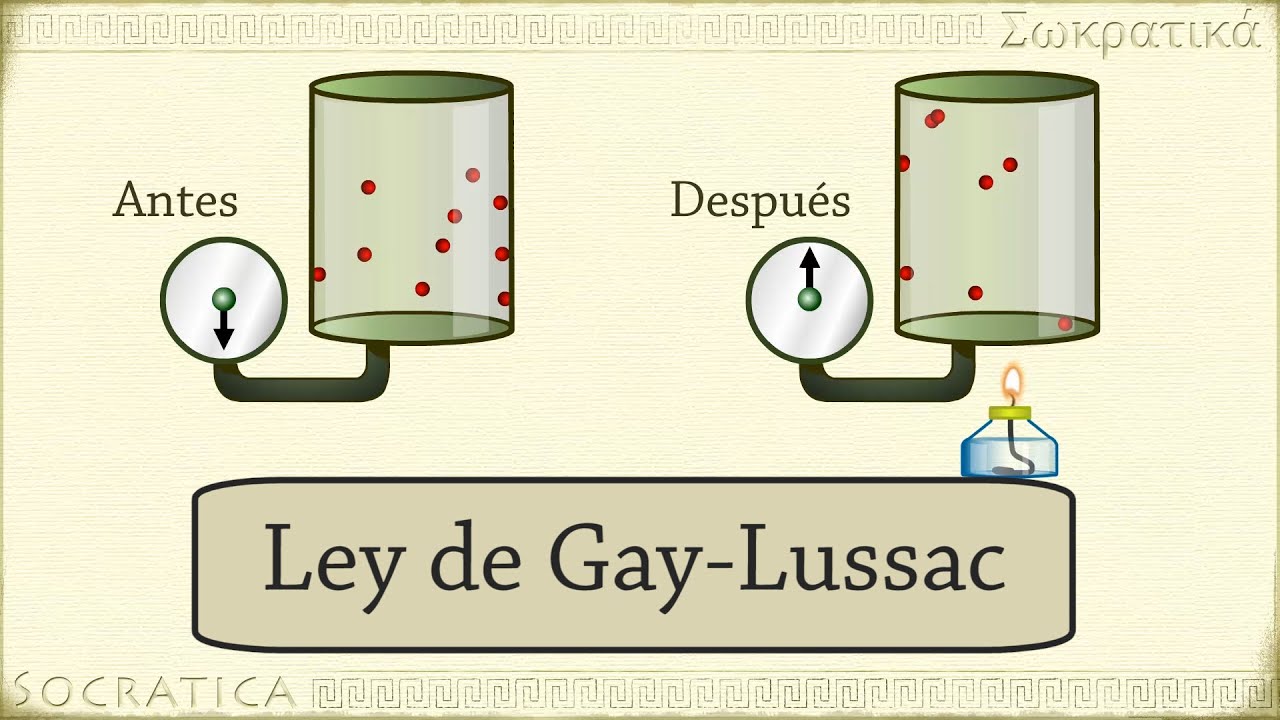 P=kT
TCM de los gases. Gay-Lussac
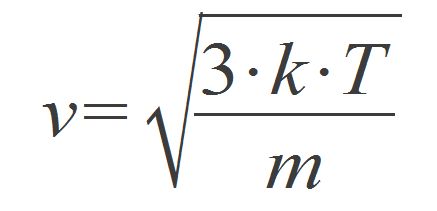 kb= 1,38064852 x10-23J/K
TCM de los gases. Cinética química
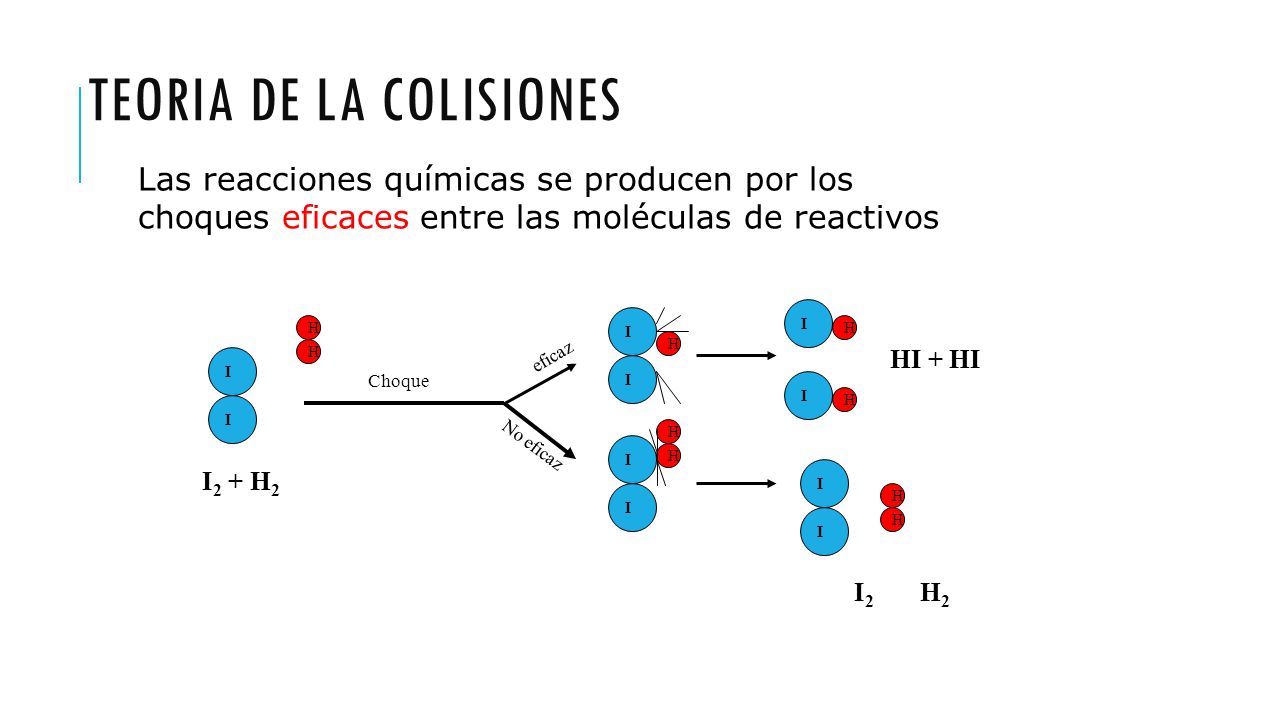 Cinética química
TCM de los gases. Ley de Graham
Difusión: Velocidad de un gas sobre otro

Depende de la Mm

Depende de la temperatura

Efusión: Velocidad con la que un gas pasa al vacío a través de un agujero del recipiente
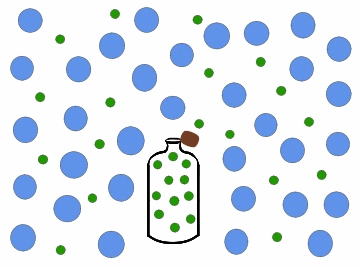 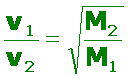 Gases ideales vs gases reales
Gases ideales
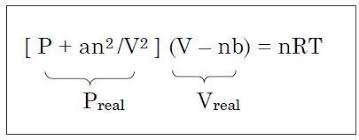 Gases reales
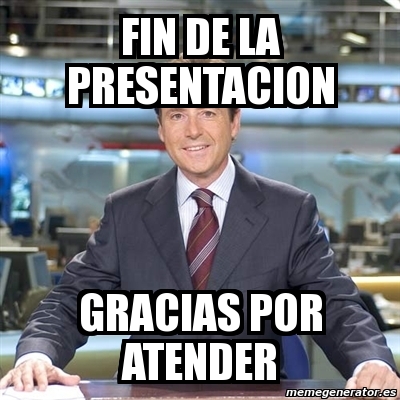